Муниципальное казённое общеобразовательное  учреждениесредняя школа №3 г.Дубовки Дубовского муниципального районаВолгоградской области Муниципальное казенное общеобразовательное  учреждение средняя школа  №3 г. Дубовки  Дубовского района Волгоградской области
Гладченко Надежда Николаевна,
учитель истории и обществознания


ПУТЕВОДИТЕЛЬ

«С полей сражений не пришли солдаты, но не убила памяти война…»
:
Цель проекта - разработать путеводитель по памятным местам г. Дубовки, связанным со Сталинградской битвой, с памятниками землякам - участникам Великой Отечественной войны, чтобы проводить  экскурсии для жителей и гостей города.
    Задачи  - определить и описать  памятные объекты  г. Дубовки, связанные с Великой Отечественной войной, составить и оформить схему маршрута-путеводителя, привлечь учащихся-волонтеров к работе, подготовить экскурсоводов.
Методы исследования: сбор информации в музее, в Комнате Боевой Славы школы №3 , в Центре детского творчества, в педагогическом  колледже, сети Интернет, наблюдение, описание, сравнение, историческая сводка, фотосъемка.
 Актуальность: необходимо просвещать новые поколения о героическом прошлом нашей страны, частью которой является и Дубовка. Именно память связывает поколения!
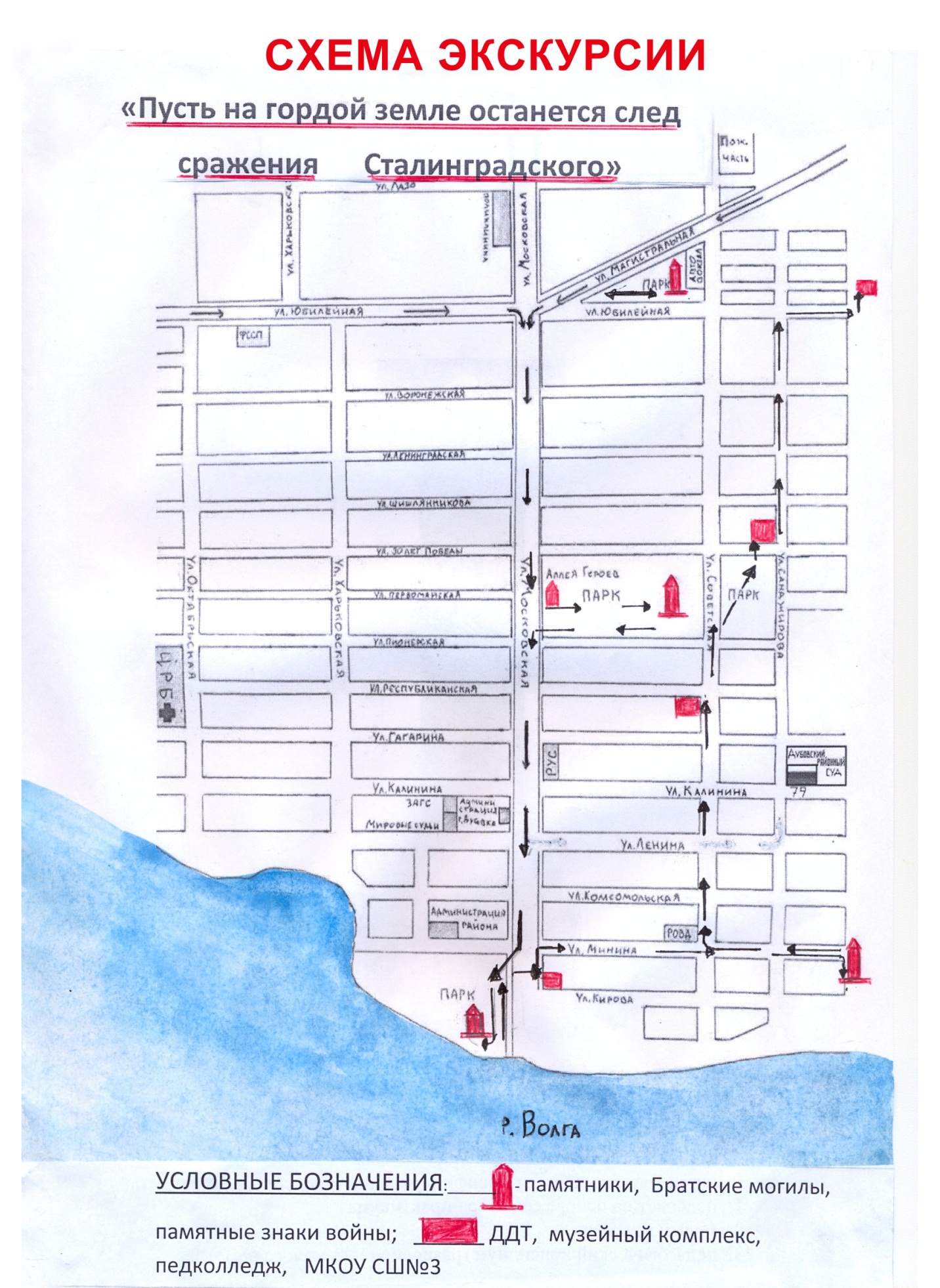 Памятник воинам-землякам
Аллея героев
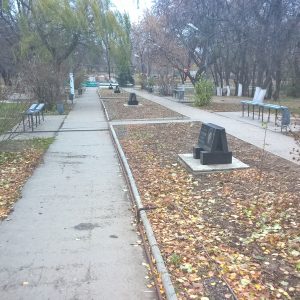 Братские могилы,парк
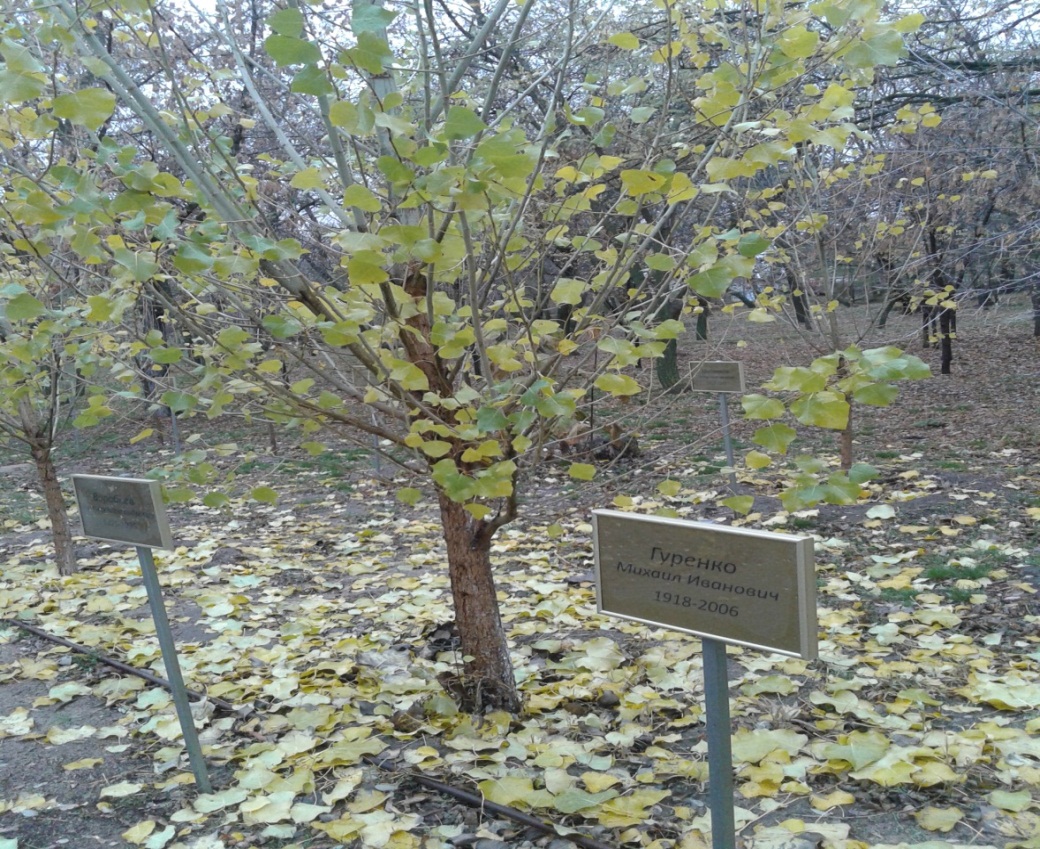 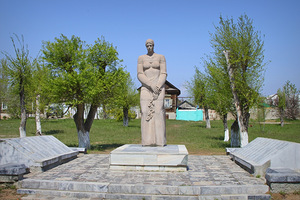 Переправа
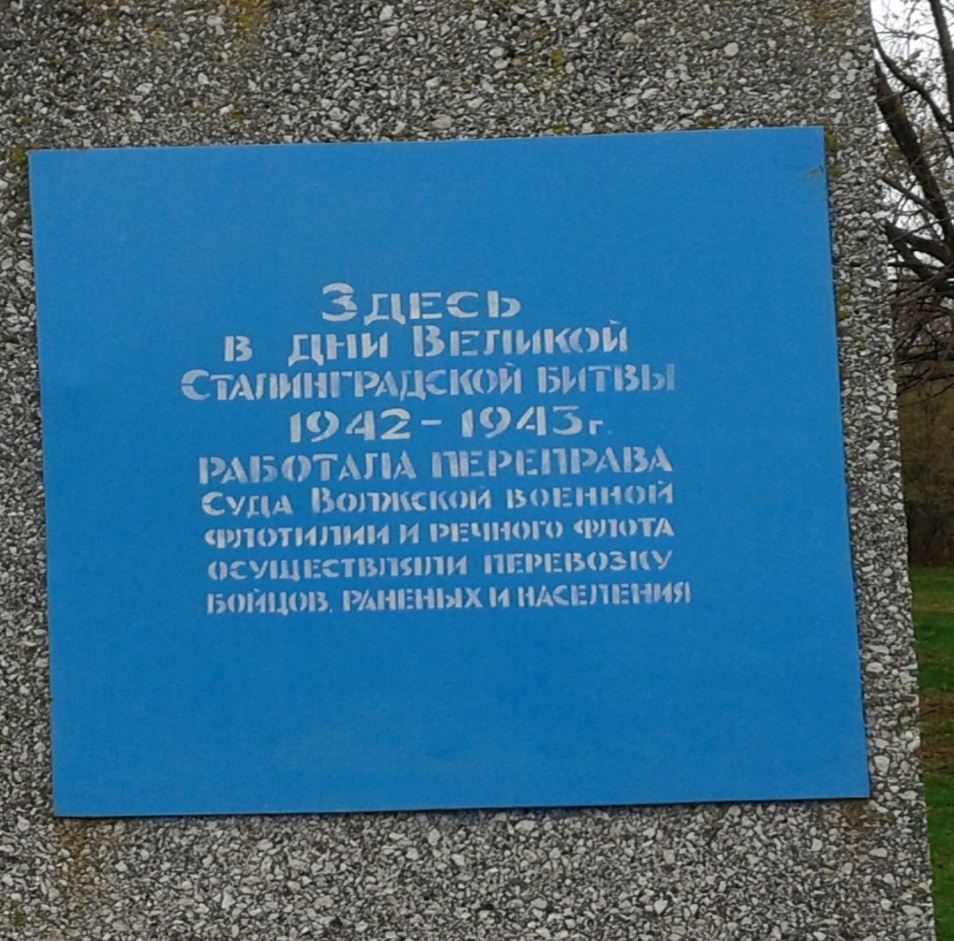 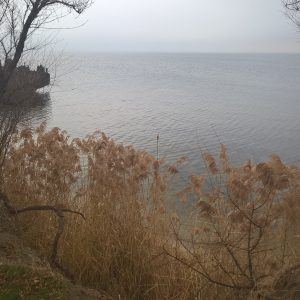 ЦДТ – бывший детдом,педколледж – бывший госпиталь
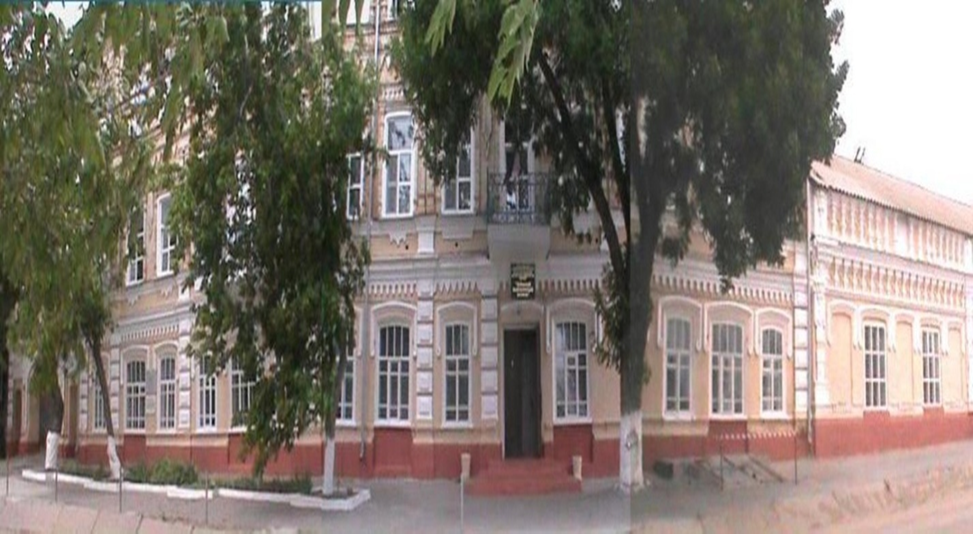 [Speaker Notes: Контактный телефон: 8 (84458) 31339 
Электронная почта: dub_cdt2010 @maill.ru]
Уголок Боевой Славы в школе №3 г.Дубовка
ВЫВОДЫ:

 - дубовчане  бережно хранят память о земляках-участниках Великой Отечественной войны, Сталинградской битвы;
-  разработан путеводитель «« С полей сражений не пришли солдаты, но не убила людскую  память война…»;
-  зарождаются новые традиции  увековечивания памяти  земляков;
- молодое поколение  не равнодушно к памяти, имеет гражданскую позицию, поддерживает в надлежащем порядке исторические объекты, связанные с войной, контактирует с местной властью, поддерживает связь с родственниками земляков-участников войны;
- г. Дубовка как исторический центр открыт для посещения всех гостей города